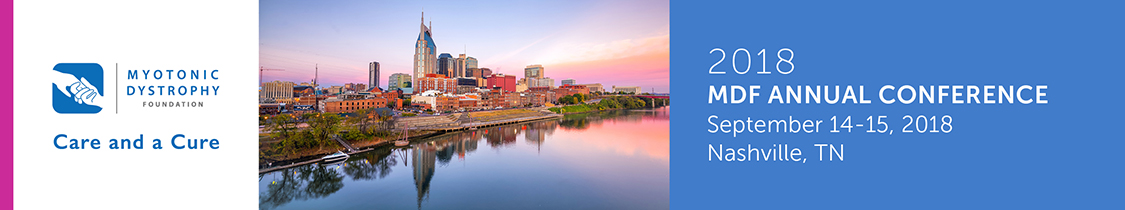 Managing progression over time
Gagnon, Cynthia, OT PhD GRIMN and Raymond Kateri, doctoral student and GRIMN
[Speaker Notes: 2018 MDF Annual Conference Panel Discussion Questions 
Rev. 07-26-2018 (Charles Thornton, Leah, Molly)
 
 
Question 1: Describe a time when your disease took a turn for the worse. [we are interested in life events, medical events, or anything they have experienced that has led to changes in disease]
 
Question 2: Discuss triggers that you have experienced that have generated changes in the disease, such as stressful event or situation, flu or other illness, new or changes medications, pregnancy, surgery etc.]
 
Question 3: In your experience of managing the disease changes over time, what has worked and what hasn’t?
 
Question 4: How would a clinically meaningful therapy affect the progression of your symptoms?]
Key messages about progression
Yes I use it
 and I love it
And I help the economy
Participation restrictions
21 à 64% will experienced restriction in their participation1
Human help 
Most affected domains
Housing
Mobility
Work
Leisure

Change with time but most will remain fairly functionnal to some levels
1 Gagnon et al., 2007 ; 2 Raymond et al. (submitted)
3
Progression over time (previous studies)
Change in in participation over time 
      slowly more difficult to perform activities 
Nutrition and personal care 1,2  
Housing 1,2  
Mobility 2
Leisure 2
All members of the family will tend to change their routine3
Giving up some activities 4
Partly participating 5
1 Nätterlund et al., 2000 ; 2 Boström et al. 2005 ; 3 Geirdal et al., 2015 ; 4 Cup et al., 2011 ;
5 LaDonna et Venance, 2015
4
A quick portrait over 9 years
Nutrition			 	 4,4 %	        33,6 %
Personal condition			 12,2 %        54,8 %      
Personal care			 4,3 %          37,4 %
Housing				 28,7 %        31,3 %
Mobility          			 22,6 %        43,5 %
Community life			 10,4 %        35,7 %
Leisure				 14,4 %        52,3 %
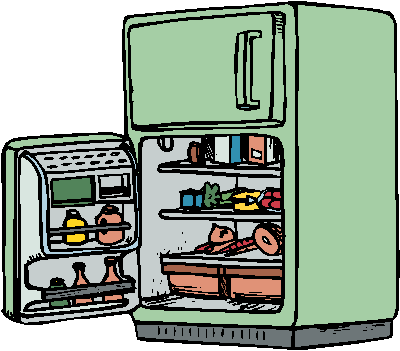 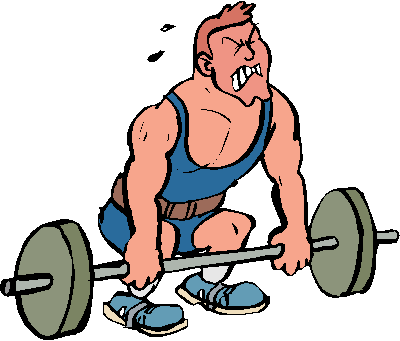 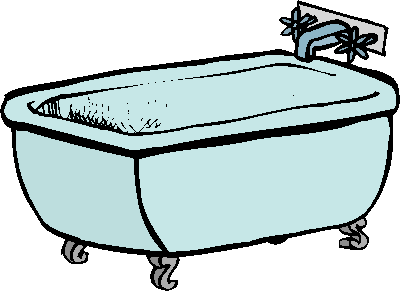 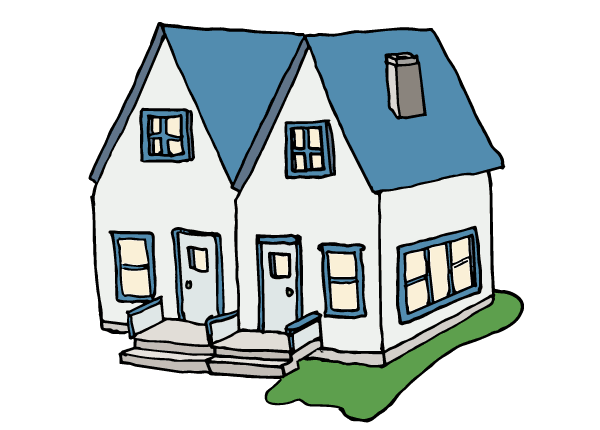 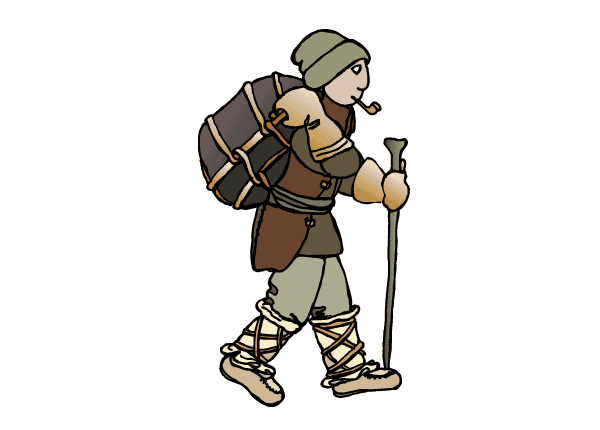 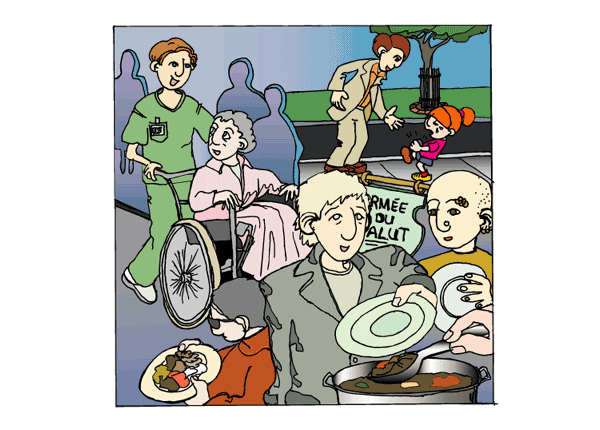 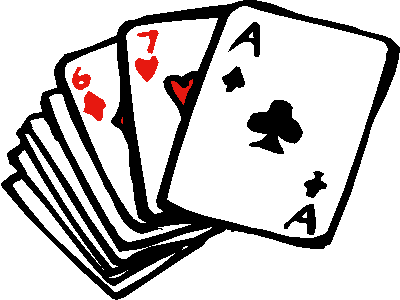 1 Raymond et al. (submitted)
5
Trajectory is different for everyone
You got power over the trajectory of your disease and your life  !!!
The perspectives of the patient, significant other and healthcare professionals and what statistic can tell you
Ongoing study to understand how people adapt over time
What we can do to make thing better
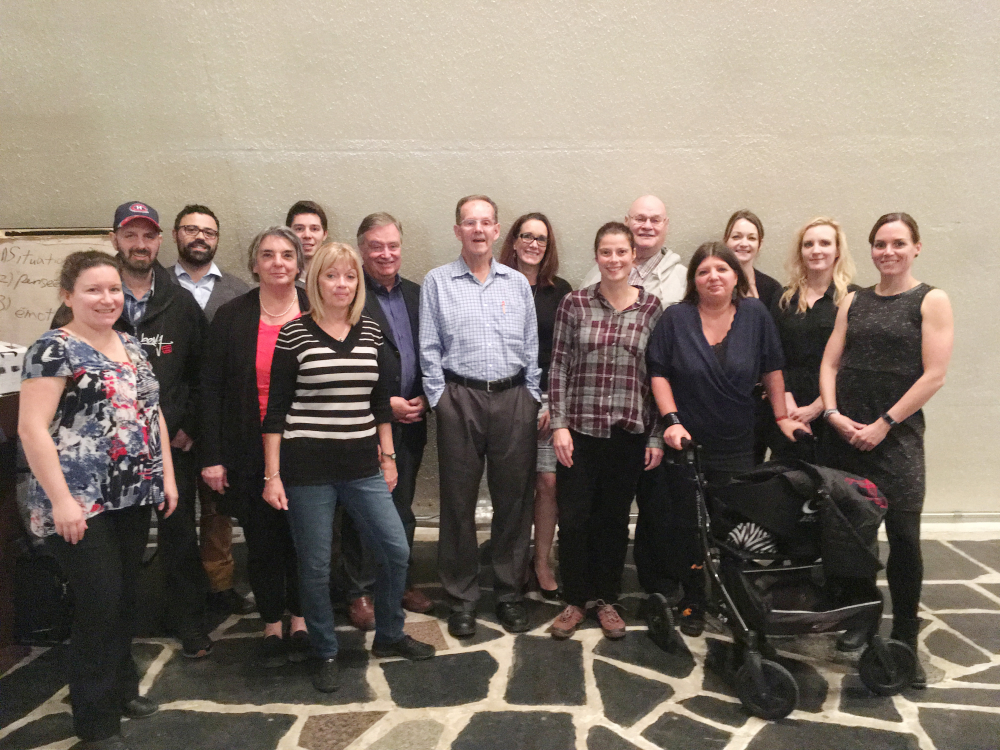 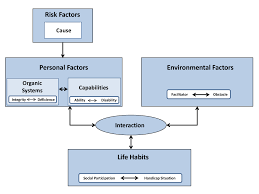 Management of symptoms/impairments
Some key factors
Muscle Strength
Key factors explaining your current participation level and how it will progress 
Things you can do to help
Formal assessment by your rehabilitation team 
Learn to see technical aids as a way to make thing easier 
« Several of our patients as fought over for years not to use a walker or a wheelchair but once they accepted them, they realised what they have missed in term of autonomy ”
Keep active !!! (stay tuned for more next year)
Nutrition is a key building block (muscle needs protein)
Fatigue
Key factors explaining your current participation level and how it will progress 
No it is not usual fatigue that everyone experienced !!! 
Things you can do to help
Formal assessment by your medical team 
Energy management (on-line course avaible)
Choose what you will keep (most meaningful activities)
Adapt your activities and be inventive 
Energy of all your family; planned together 
Medication may help 
Nutrition is a necessary key building block
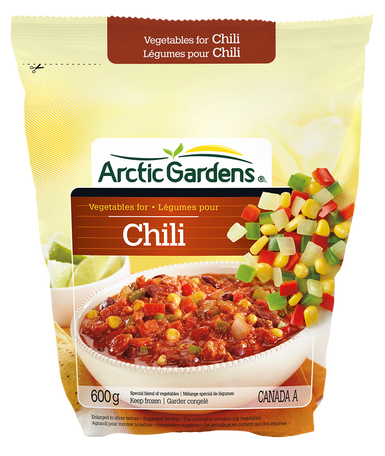 Hypersomnolence
Key factors explaining your current participation level and how it will progress 
No it is not something in your head 
Things you can do to help
Formal assessment by your medical team 
Medication may help
It may progress or happen overtime  
Nutrition is a necessary key building block
Organizing your life differently
Yes I use it and I love it
Nutrition issues
Ability to prepare meal and eat will decrease over time 
Nutrition is a key issue as disease progress and you are getting older 
Modify your role during meal preparation 


Geat delivery solutions
I use it, I love it and I am helping 
the economy
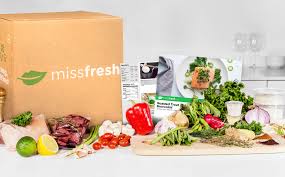 Housing issues
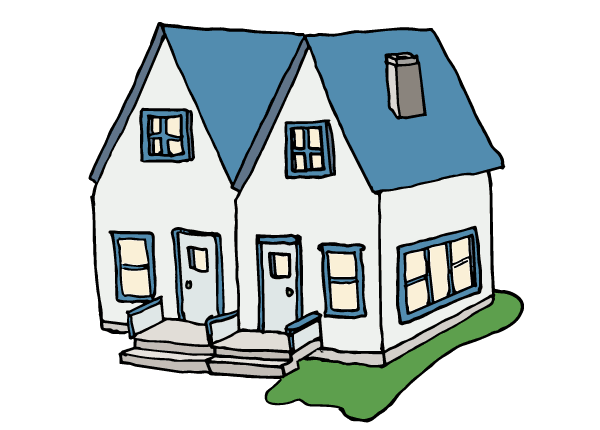 « Yes someone help me clean my house »  … and 
I love it !!!!! 
A key factor to a better participation 9 years later
Ps Your working on your disease !!!! and help the economy !!!
Energy conservation 
Reogarnized your shelves/get stuff out !!! 
Plan for the future … 
Moving to a new house/appartment 
1st floor/master bedroom/bathroom
Easy acces to the house 
Bathroom
See my previous presentations at the digital library on MDF website
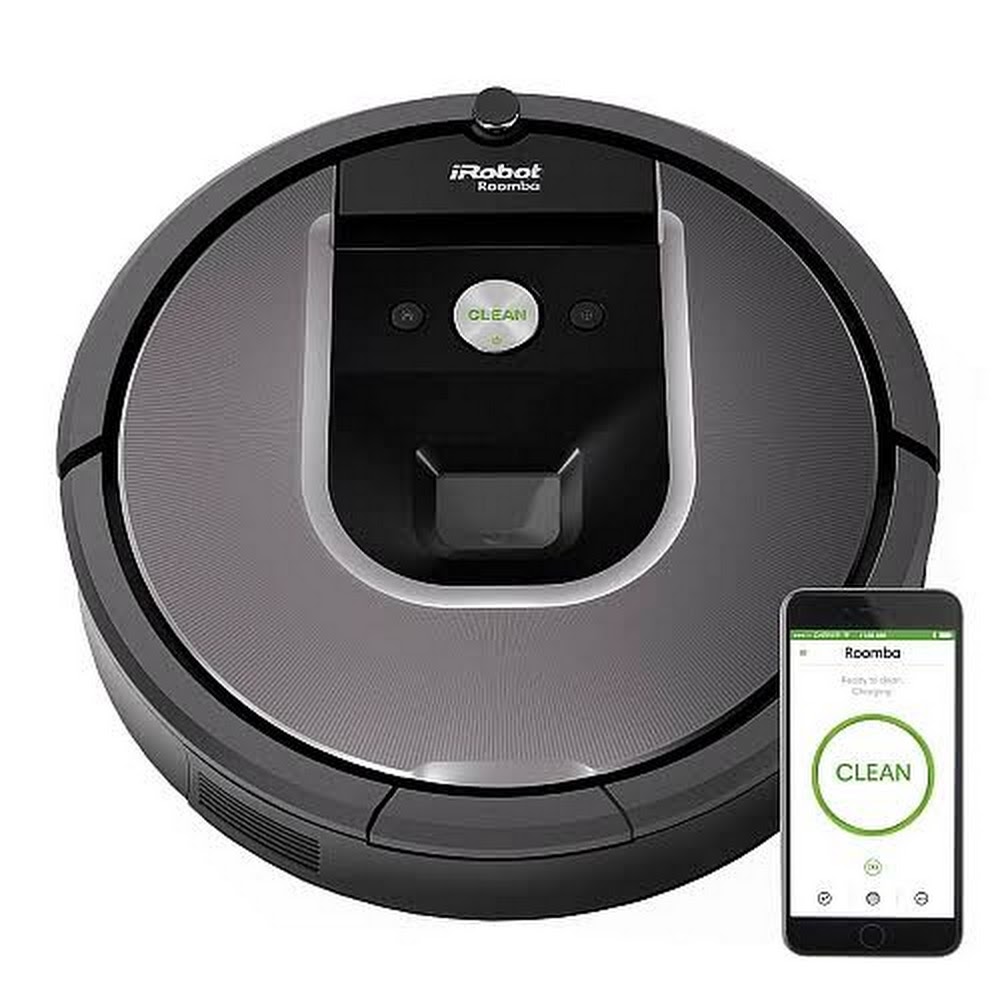 Walking issues
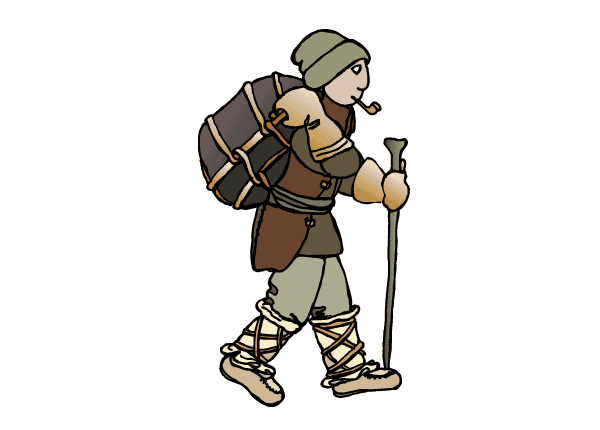 Keep fit !!!  Even more important than ever 
Muscle mass 
Respiratory functions/highly related to endurance
Physiotherapy regular follow-up
Walking aids 
Risk of fall 
Environmental barriers (OT)
Walking vs Energy conservation 
Better planning of community outings 
Several shops delivers and shop for you 

Yes I use it and I love it
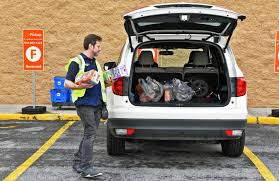 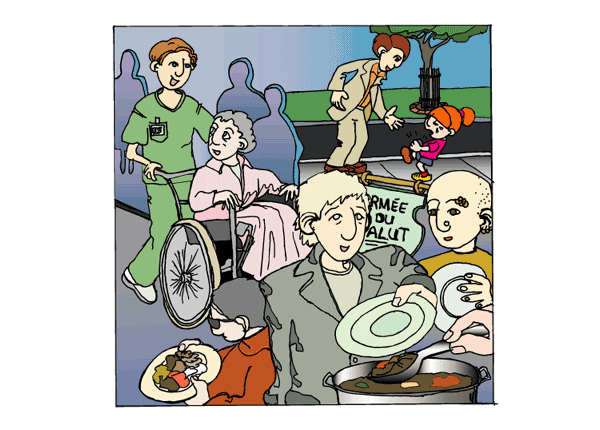 Community activities
Something I knew for so long!!! Please identify it as a research priority !!!!
Digestive symptoms 
Obstacles in the environment 
Walking capacities 
Help yourself with technical aids and mobility aids
Patient’s and carers perspectives
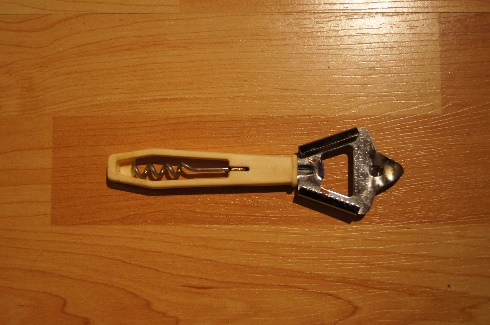 Facilitators 
Disease acceptance (patients and family
 Get help does not happen overnight
May be variable with time 
Use of technical aids 
Long-term management with the same medical team
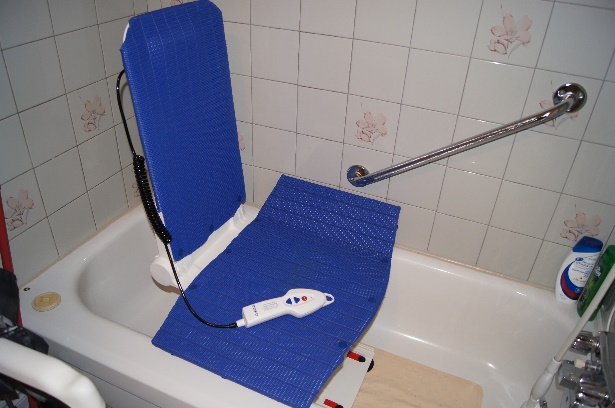 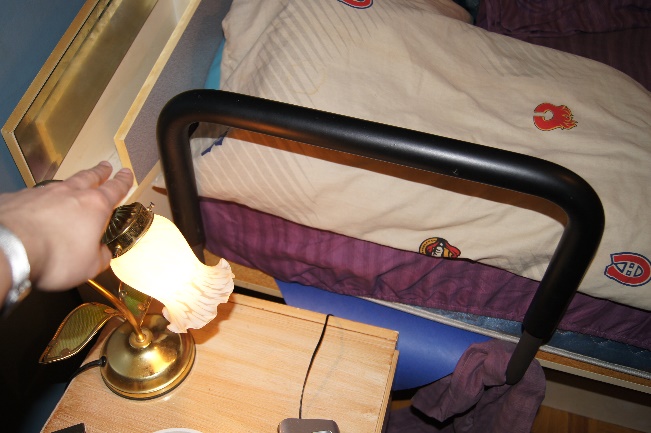 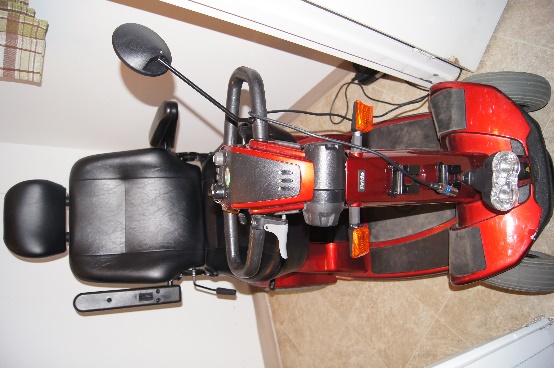 Getting expert of your disease
Get your medical and rehabilitation teams to gain expertise in your disease
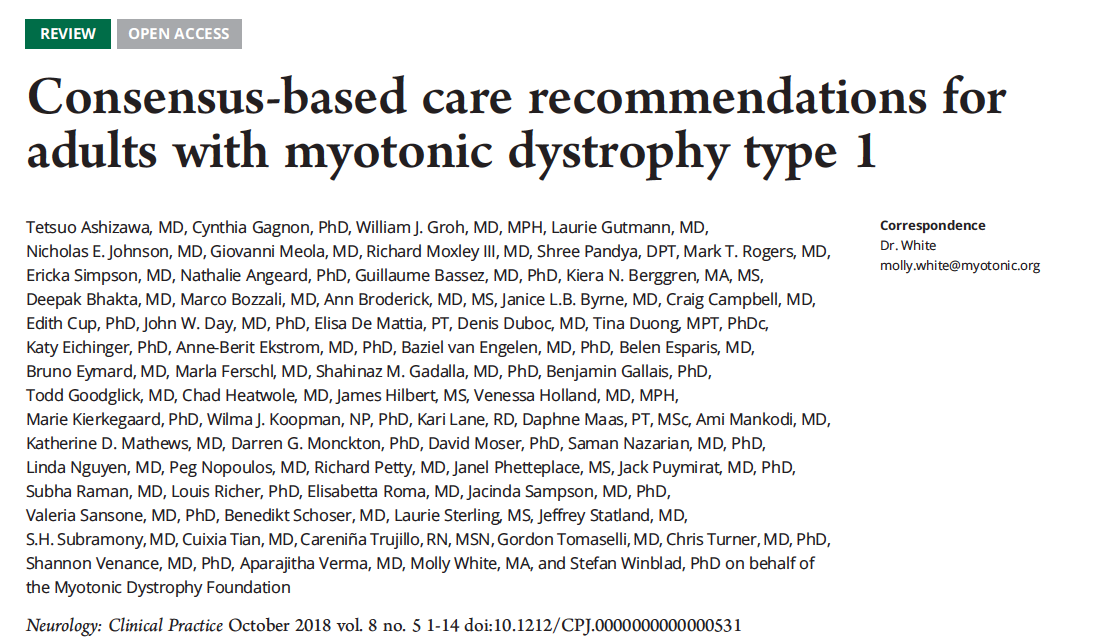 Hospitalization and decrease general health is a key factor
Patient’s and carers perspectives
Facilitators 
Physical help from the family 
Motivation and psychological support from family and friends
Services proximity
Planning this if you are moving
Mean distance to a GP
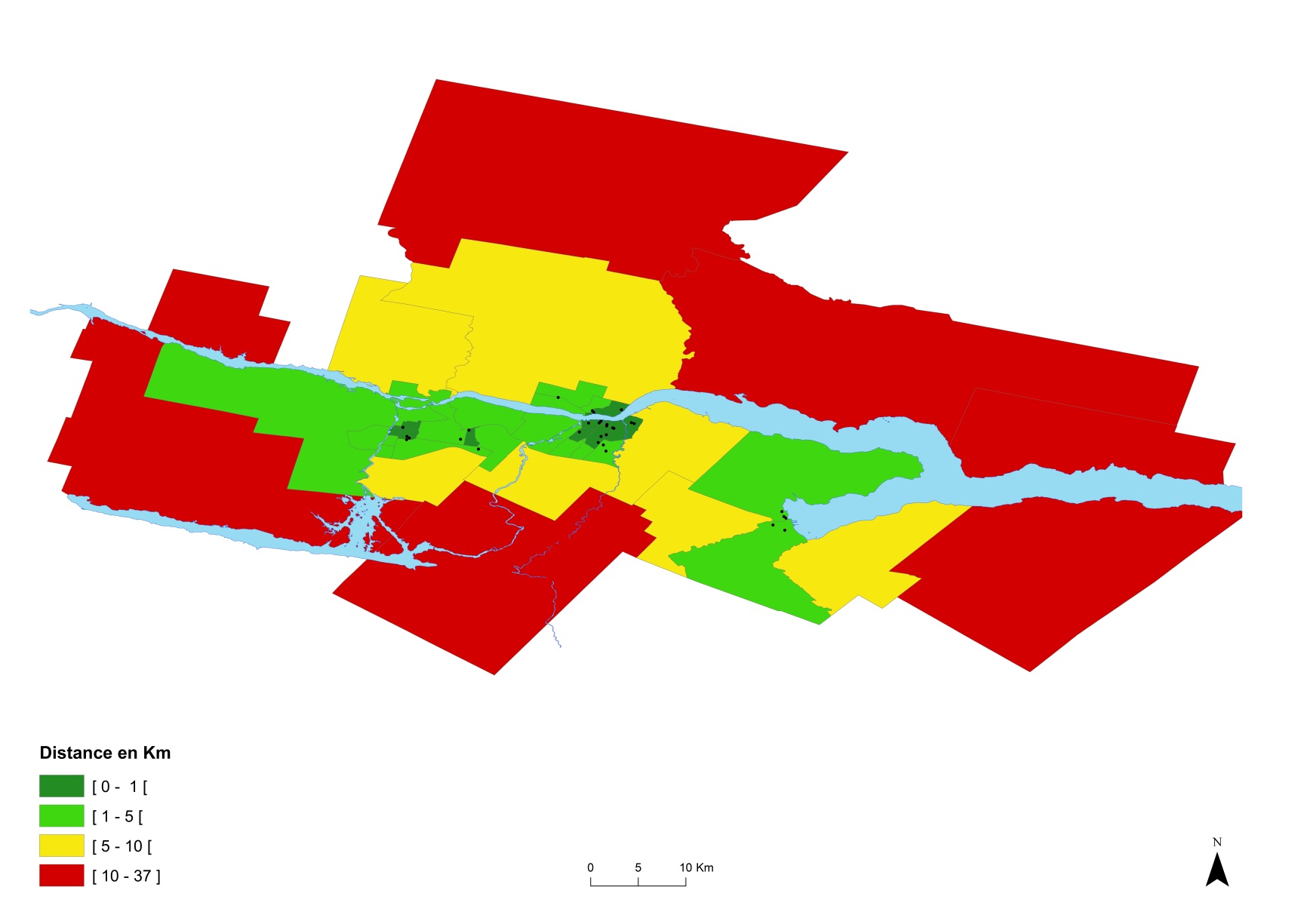 [Speaker Notes: Permettait d’analyser la question d’accès en tenant compte de la contiguïté et de l’interdépendance entre les quartiers]
How far our patients are from key services
Environment rich in services within close distances
[Speaker Notes: Sur les 267 patients répertoriés, il y en a 80 atteints de DM légère, 124 atteints de DM adulte, 52 de DM infantile et 11 de DM congénitale.  Il s’agit du phénotype des patients. 
 
Le phénotype n’est pas associé à la défavorisation du milieu de résidence ni à sa densité résidentielle. Il n’est pas associé non plus à l’âge ni au sexe.  
 
La distance aux services n’est pas liée au sexe ni à l’âge. Elle n’est pas non plus associée au phénotype pour la plupart des services et varie beaucoup au sein d’un même groupe. Les patients atteints de DM adulte se localisent toutefois en moyenne plus près des services postaux, financiers et des pharmacies que ceux atteints de DM infantile.

Le rural est plus éloigné de tous les services que l’urbain résidentiel ou dense (sauf pour les dépanneurs). L’urbain dense est plus près de la plupart des services comparativement à l’urbain résidentiel, sauf pour les CPE, les épiceries de quartier, les médecins et la santé spécialisée.

Conclusion du constat 3 : Ceci fait en sorte que la prise en charge des patients est plus complexe]
Patient’s and carers perspectives
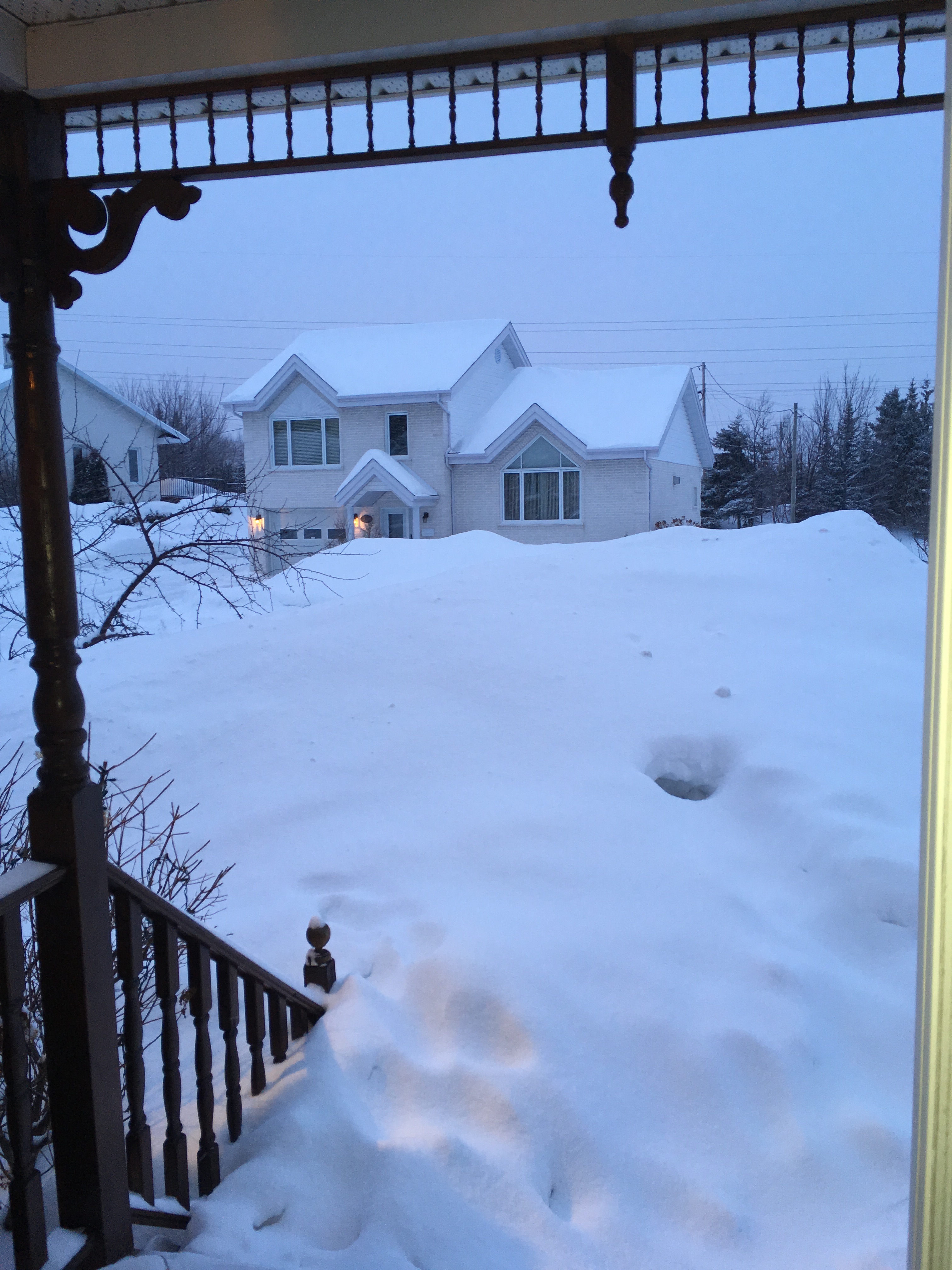 Barriers
Snow (Saguenay specific !!! )
Fear of falling 
Discuss that with your PT and find solutions 
Stigmatisation 
Lost of the driving permit
Learn how to use the community transport  
Apathy (cognitive behavioral therapy)
Lack of support from family
Keeping up with progression
I use and I love it 
Being assertive !
Practice what to say when hearing unwanted advice, criticism or insensitive comments: “Thank you for your concern”; “I’ll keep that in mind”; “I appreciate that you care. We’ve decided that this is the best way to handle the situation.” 

	

MDA https://www.mda.org/sites/default/files/publications/Learning_to_Live_P-195.pdf
Questions
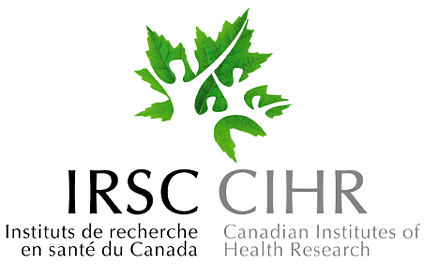 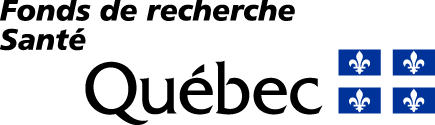 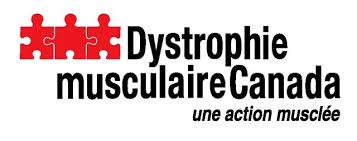 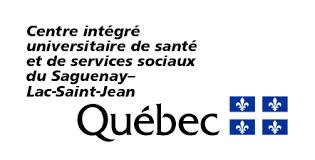 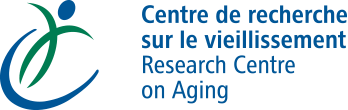 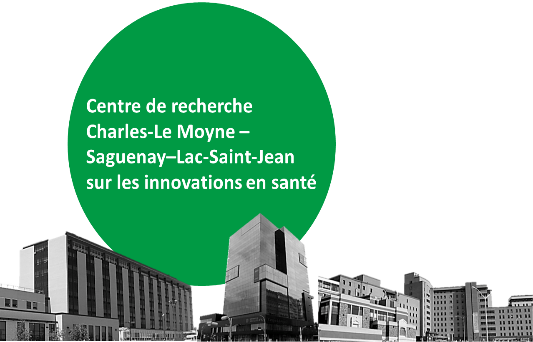 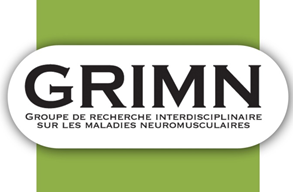